Team Overview
Advisors
Faculty Advisor
Dr. Kevin Cole
NAR/TRA Mentor
Thomas Kernes
Management
Project Director
Matthew Mahlin
Safety CoordinatorPaul Kubitschek
Outreach Coordinator
Bryan Kubitschek
Team Leaders
Airframe Team
Paul Kubitschek
Avionics Team
Alyssa Koch
Payload Team
Alexandra Toftul
Propulsion Team
Sydney Schaaf
Mission
Design and build a launch vehicle to reach an altitude of 5,280-Feet AGL
Deploy Scientific payload  
Recover all components in a reusable condition
University of Nebraska - Lincoln
2
Mission Profile
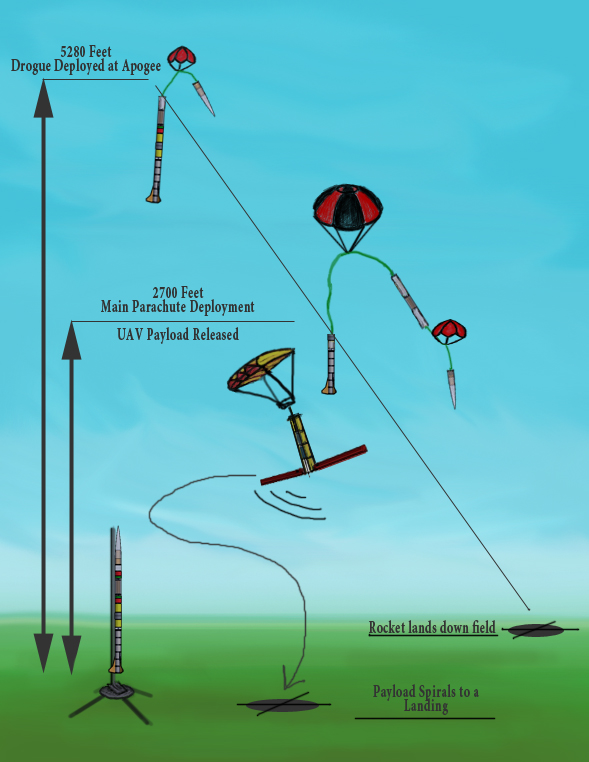 University of Nebraska - Lincoln
3
Preliminary Design Discussion
University of Nebraska - Lincoln
4
Vehicle Overview - Deimos
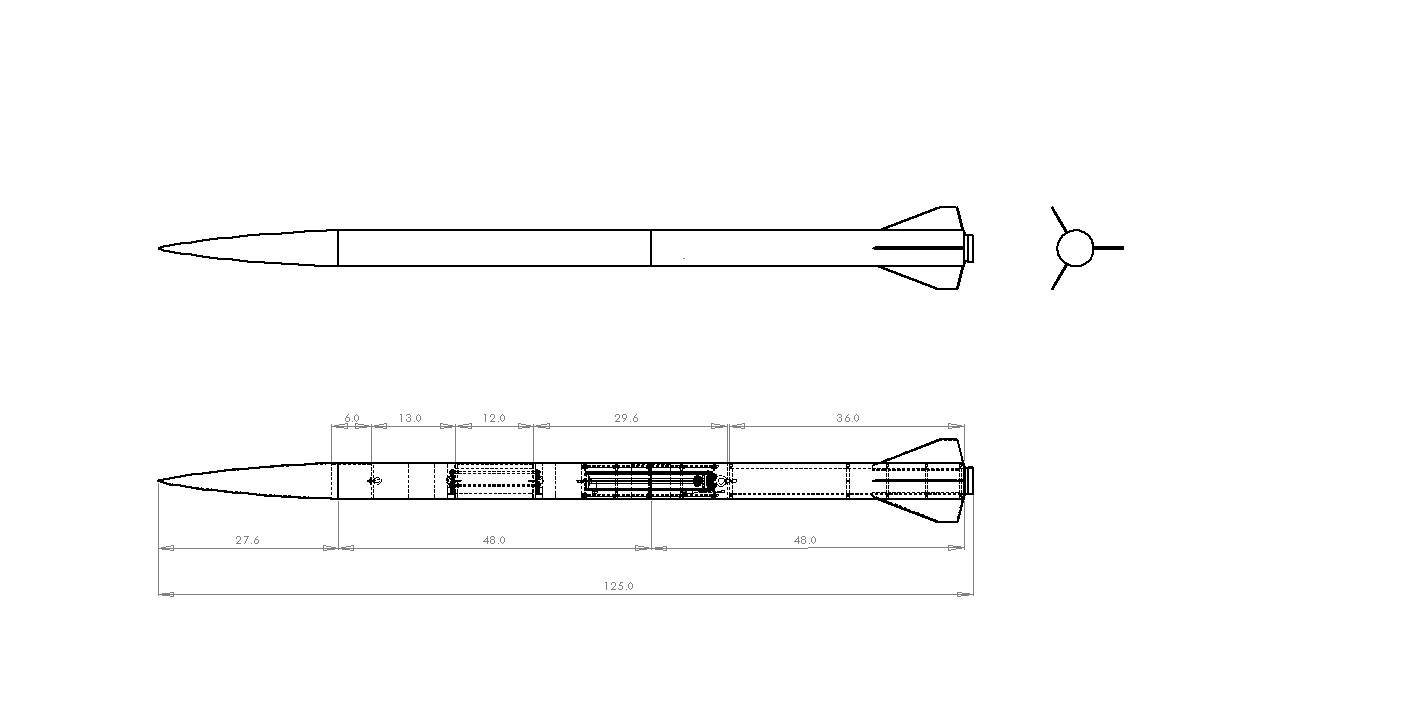 University of Nebraska - Lincoln
5
Stability Characteristics
OpenRocket Model
Will need to be verified
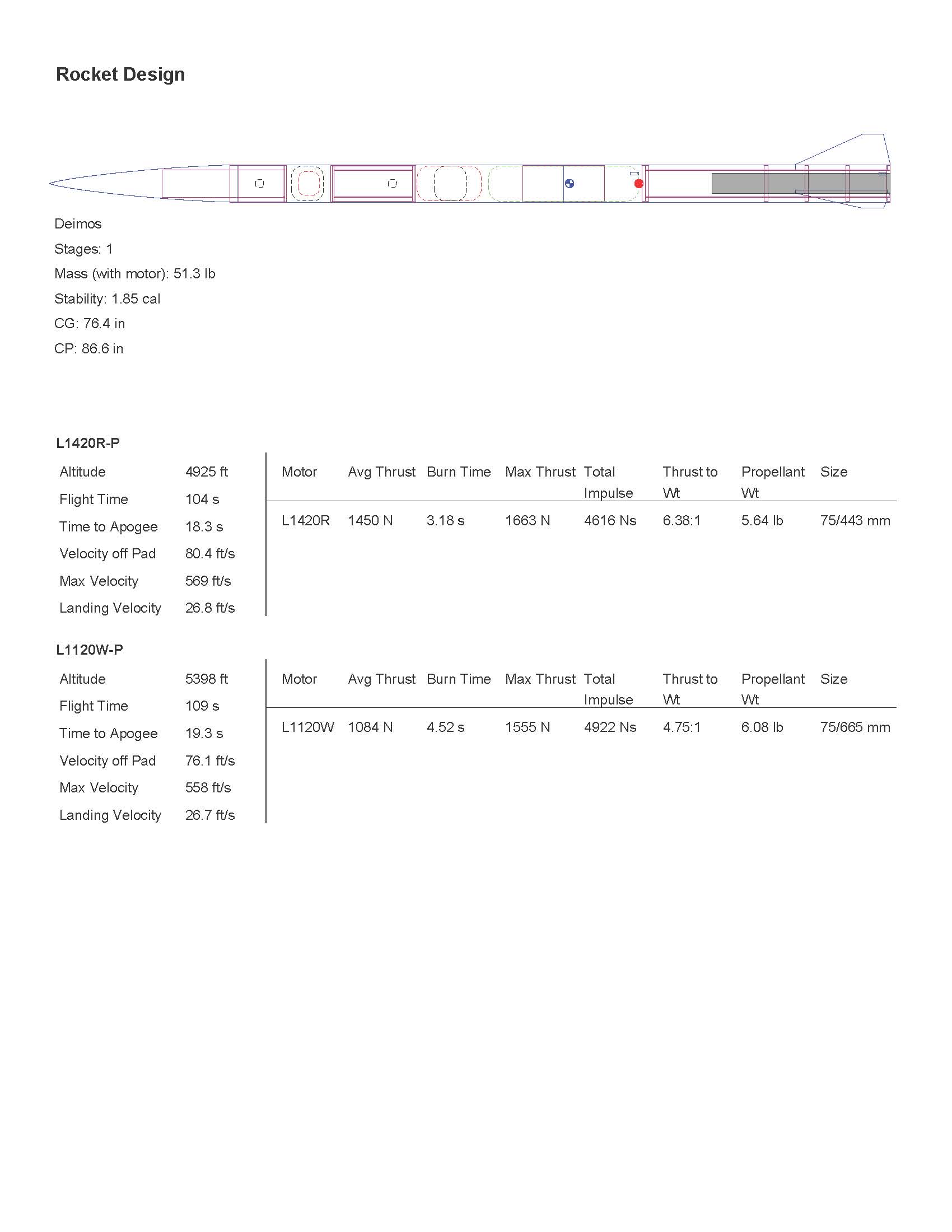 University of Nebraska - Lincoln
6
Plans for Vehicle Safety
University of Nebraska - Lincoln
7
Launch Characteristics
Candidate Motor
Aerotech L1120W-P
75mm motor
Simulation Parameters
12 foot guide rail
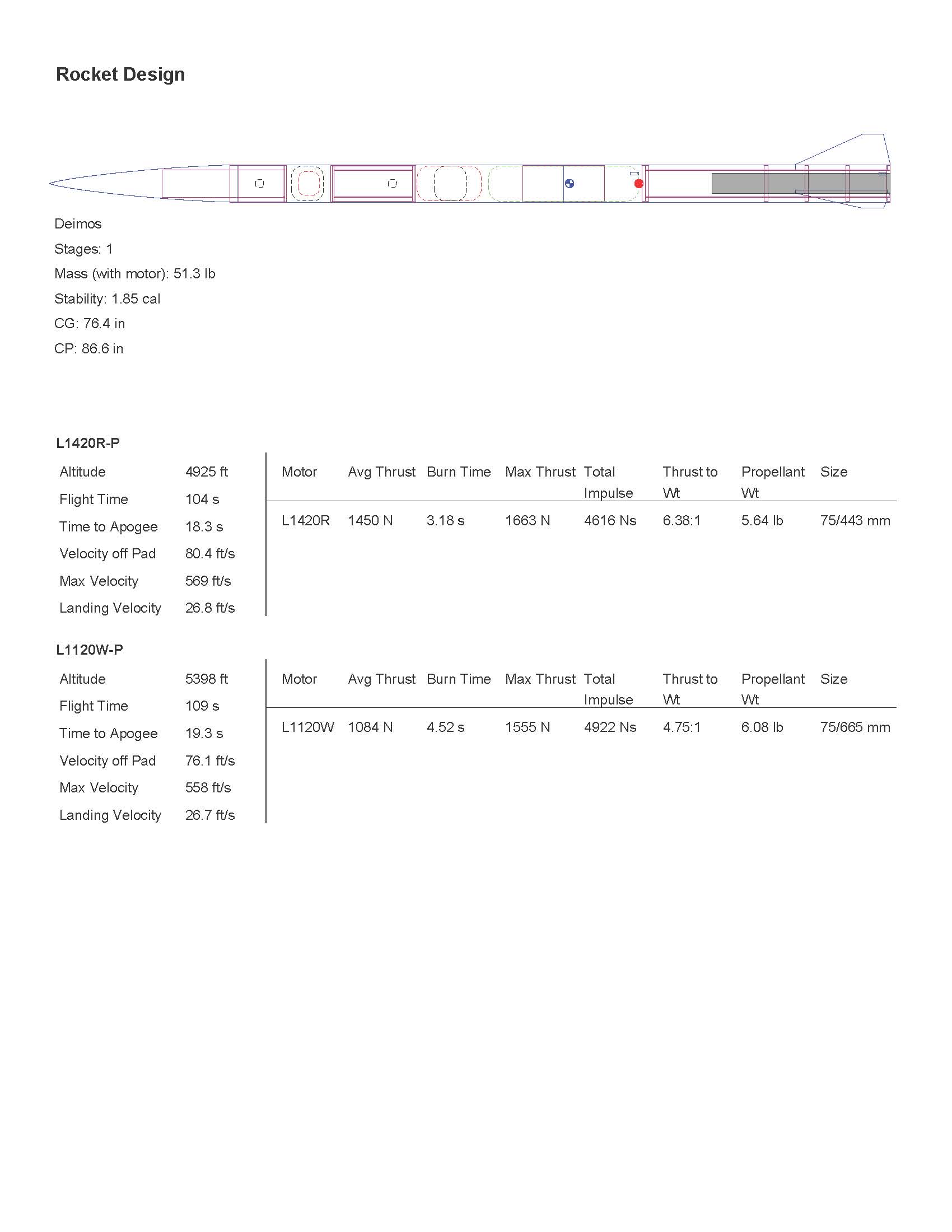 University of Nebraska - Lincoln
8
Functional Requirements
University of Nebraska - Lincoln
9
Launch Vehicle Verification
University of Nebraska - Lincoln
10
Vehicle System Overview
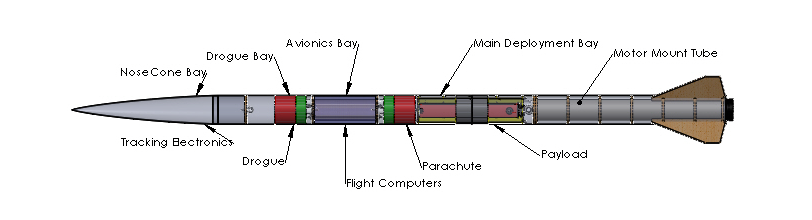 University of Nebraska - Lincoln
11
Assembly
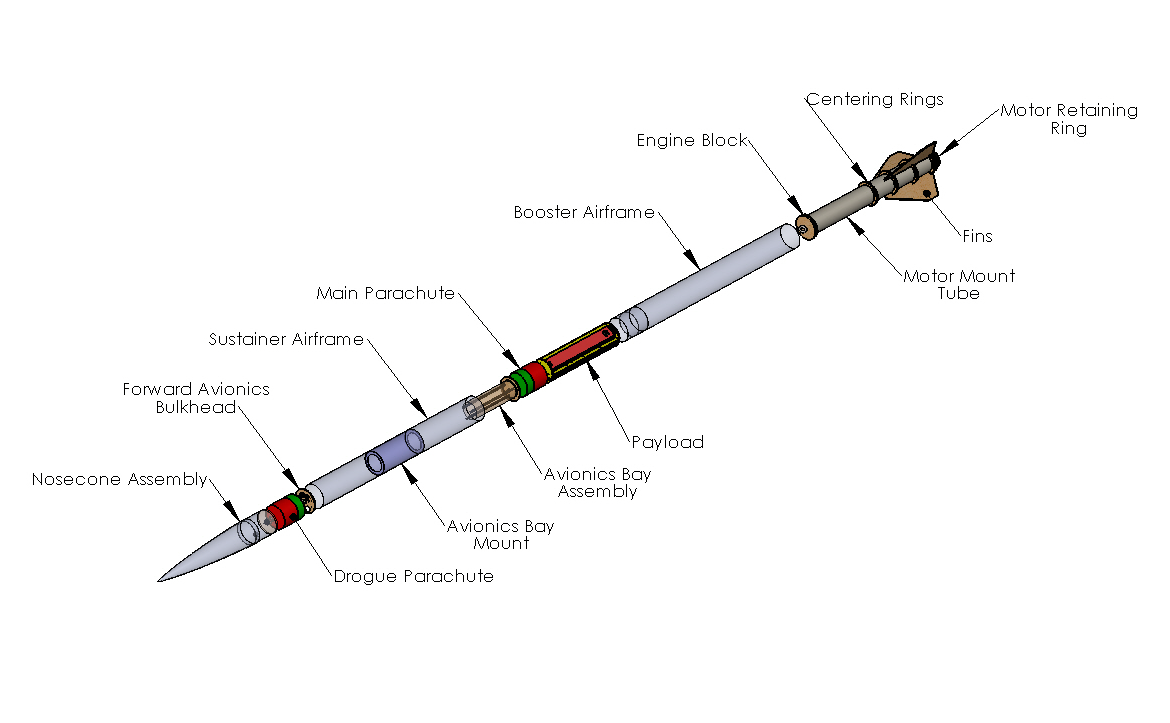 University of Nebraska - Lincoln
12
Nosecone
Characteristics
Von Kármán (LD-Haack)
1:5 Fineness 
Communications
GPS Transmitter
Antenna
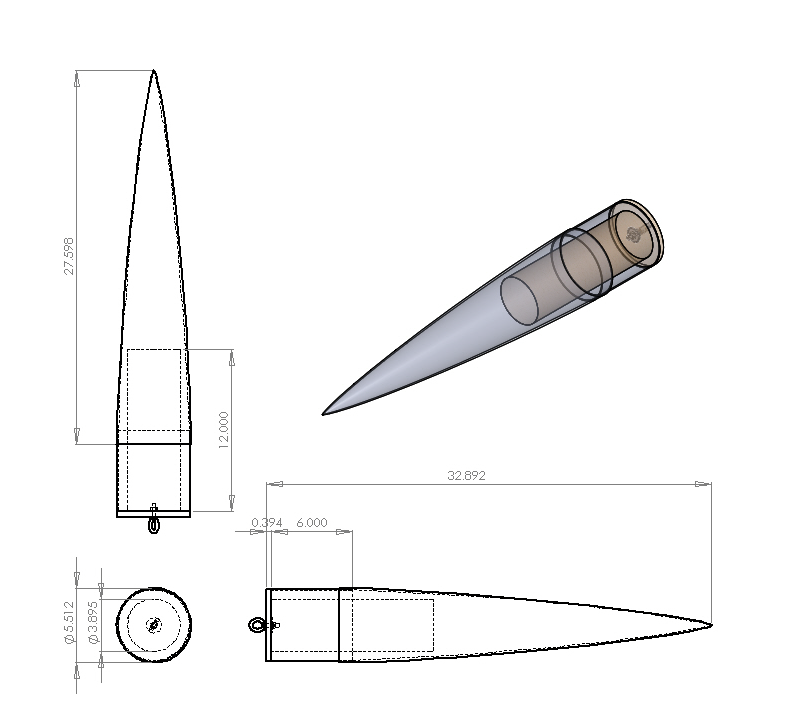 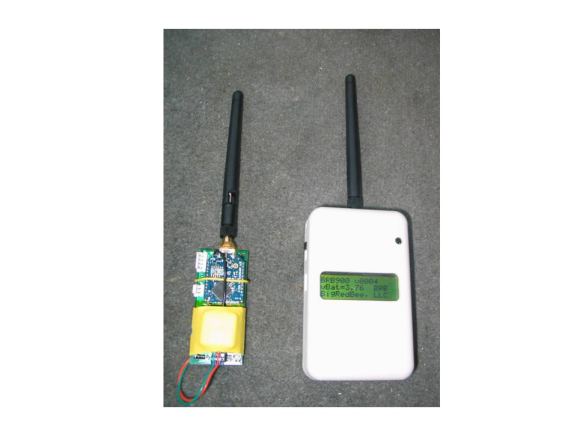 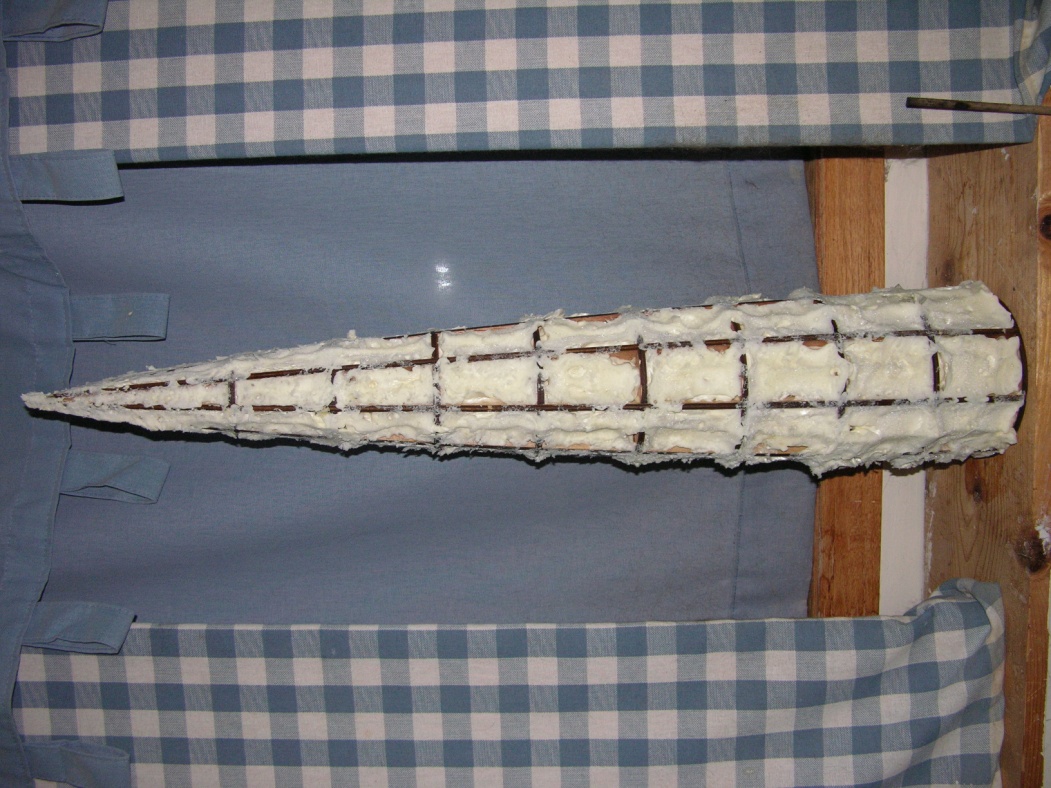 University of Nebraska - Lincoln
13
Sustainer Assembly
Components
Avionics bay Mounting
Side Hatch
Material
Blue Tube
Fiberglass (8oz)
Glass Sock
Dimensions
Length - 48 in
AV bay length - 12in
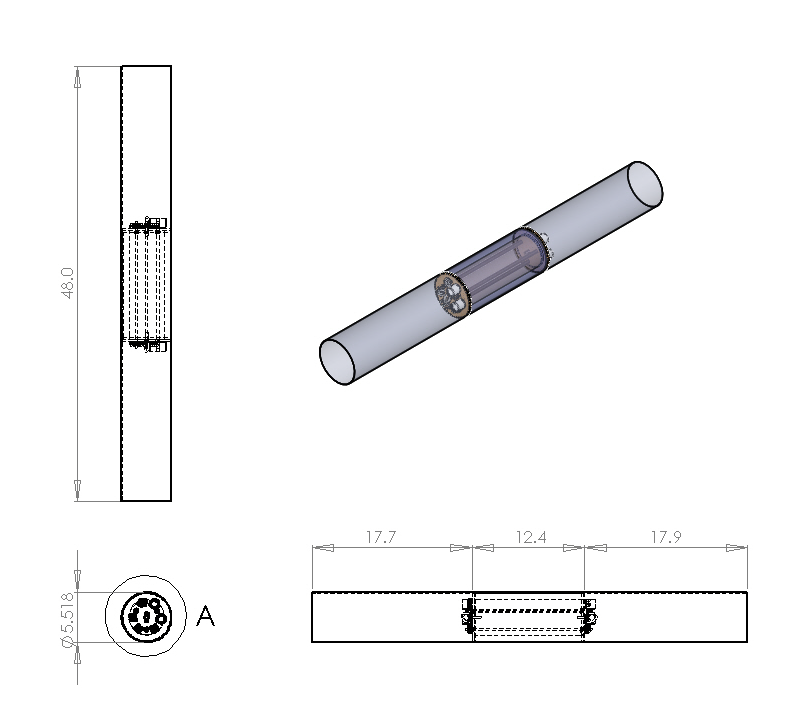 University of Nebraska - Lincoln
14
Avionics
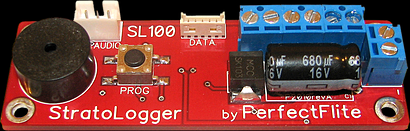 Components
Perfectflite StrattoLogger
Featherweight Raven
Concept of Operation
Access from Side hatch
Activated by external key switches
Primary charge fired by both altimeters
Secondary charge fires 5 seconds later by Raven
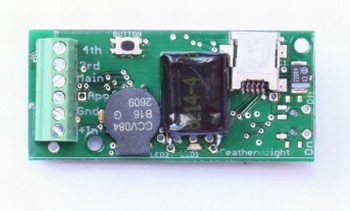 LiPo
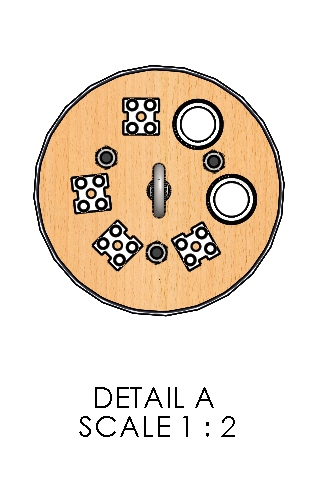 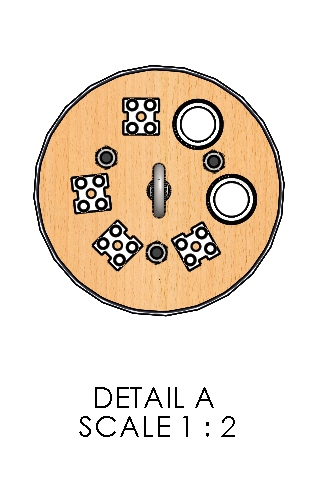 Raven
StrattoLogger
LiPo
University of Nebraska - Lincoln
15
Recovery
Components


Mounting
Nosecone Tethered to Sustainer
Sustainer Tethered to Booster
Forged U-Bolts
Concept of Operations
Drogue @ Apogee
Main @ 2,700-Feet
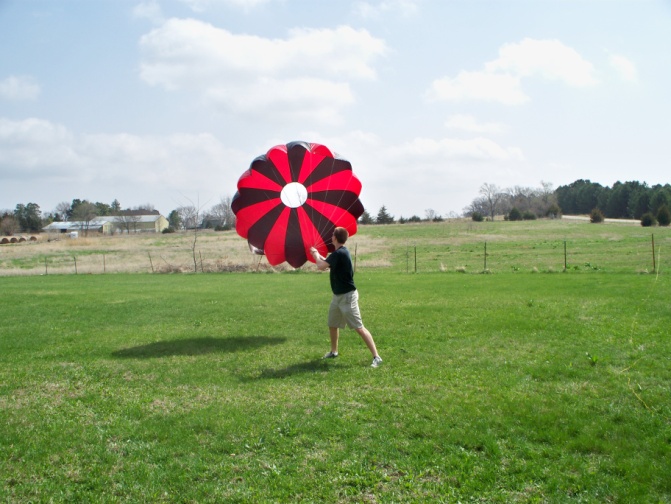 University of Nebraska - Lincoln
16
Booster Assembly
Components
98mm MMT + Retaining Ring
Fins x 3
Coupler
Material
Blue Tube
Fiberglass (8oz)
Glass Sock
Dimensions
Length 48 in
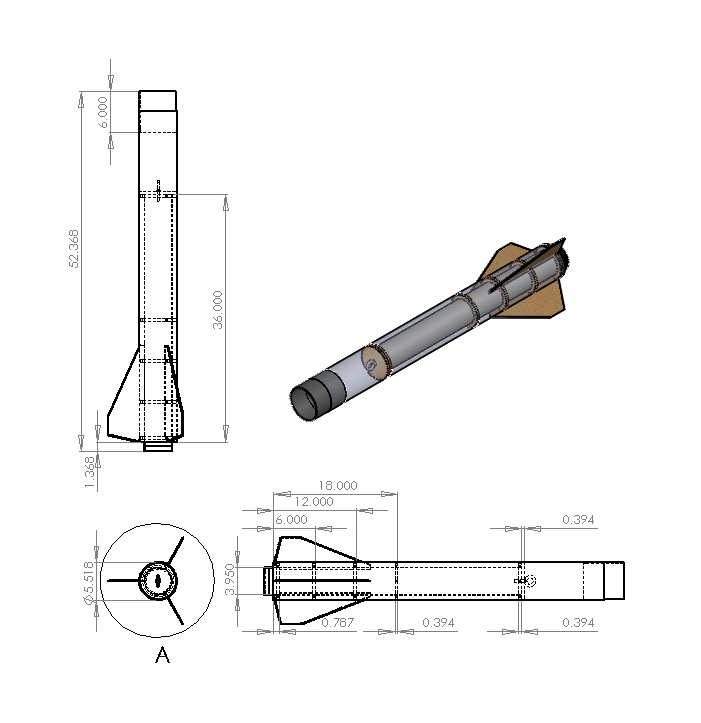 University of Nebraska - Lincoln
17
Fins
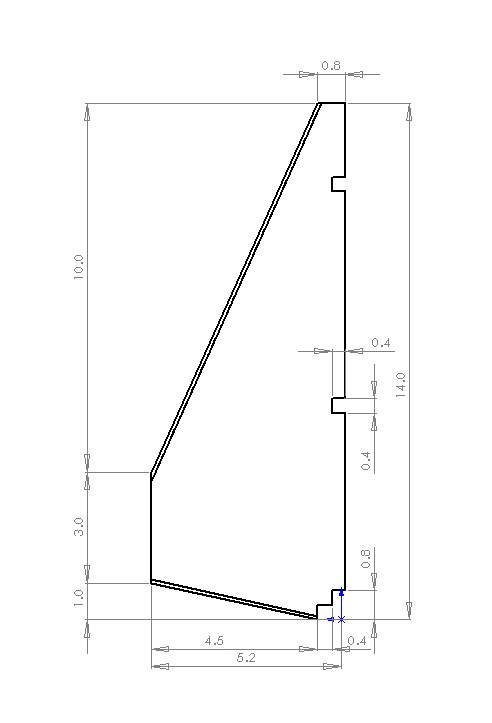 Material
5mm thick Tri-Plywood
Fiberglass 
Vinyl Ester Resin
Construction
Laser cutting
Hand sanding
Vacuum Bagging
Assembly
Mounting to MMT
Bond to booster
Tip to tip
University of Nebraska - Lincoln
18
Scientific Payload Discussion
University of Nebraska - Lincoln
19
Baseline payload design
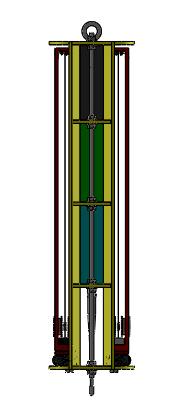 University of Nebraska - Lincoln
20
Baseline payload design
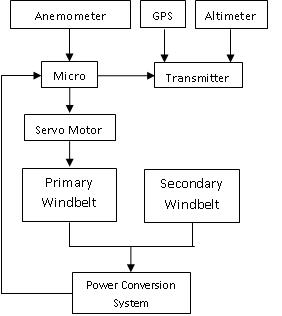 University of Nebraska - Lincoln
21
22
Activity Plans
University of Nebraska - Lincoln
23
Major Milestone Schedule
University of Nebraska - Lincoln
24
Budget
University of Nebraska - Lincoln
25
Outreach
Previous Activities
Engineering Week
Astronomy Day
Lockheed Martin Space Day
Current Collaborations
Water Rocketry
Demonstration
Construction
Launch
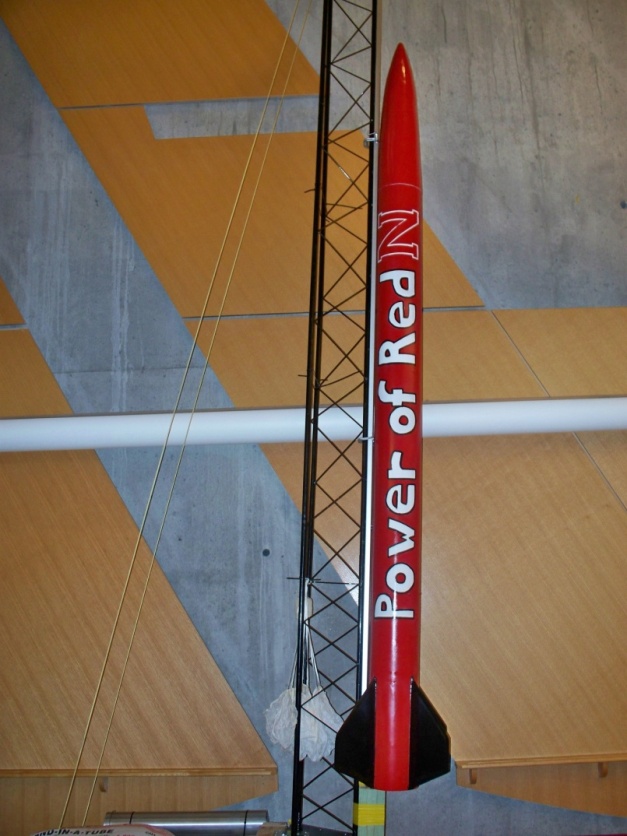 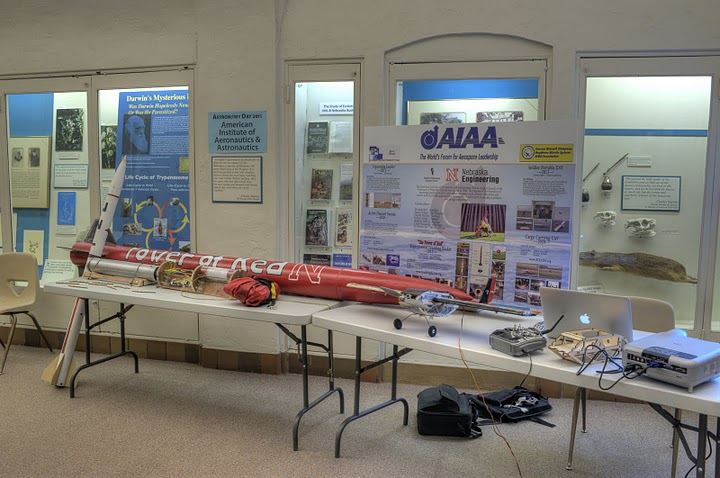 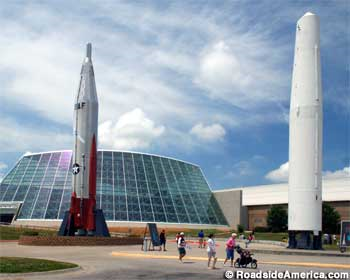 University of Nebraska - Lincoln
26
Questions?